Korean War
Cold War Conflicts
Korea after wwii
Korea was divided between the Northern Soviet zone and the Southern American zone
North became Communistic
South became Capitalist
Korean Unification
North Korea wanted to Unify their country
They invaded South Korea to force them to join their Communist regime
US Response
United States was convinced the invasion must have been supported by the USSR
United States pushed North Korea back to the original country boundary
Wanting to unify Korea under a pro-US/capitalism government, the United States continued their advances into North Korea
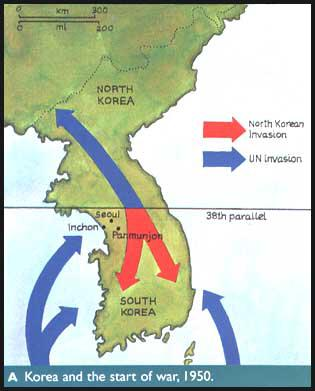 Chinese Response
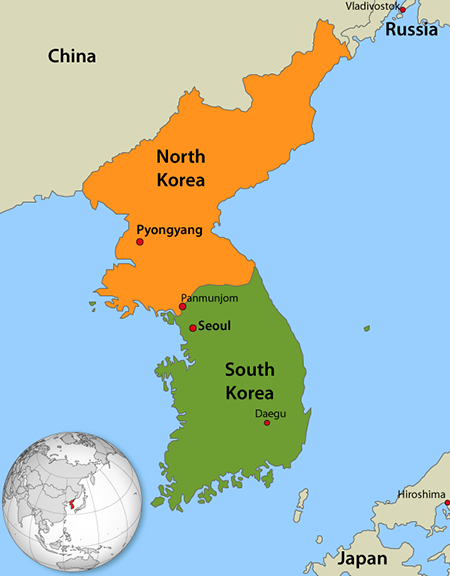 China was a communist country
China felt threatened by America’s advances
Issued a warning to the US that America ignored
300,000 Chinese soldiers surged into North Korea pushing the line back to the original country boundaries in Korea


After 3 years of fighting and 3 million deaths both sides finally agreed to end the war and keep the Korean boundaries at it’s original location